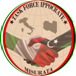 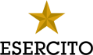 INPROCESSING 
MISURE DI FORCE PROTECTION TF-I
IL FORCE PROTECTION OFFICER
Ten. g. (gua.) RN Enrico GIANGRANDE
INPROCESSING
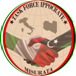 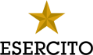 RIFERIMENTI NORMATIVI
D.Lgs 81/08 - TESTO UNICO SULLA SICUREZZA;

SOP 314: “PROCEDURE DA ADOTTARE IN CASO DI ALLARME INTRUSIONE”;

MANUALE USO E MANUTENZIONE PCU.
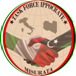 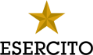 AGENDA
MISURE DI FP PRESENTI IN BASE

DISLOCAZIONE RICOVERI PER PERSONALE

GENERALITA’ SUI PCU

PROCEDURE IN CASO DI ALLARME

CENNI SU MANUTENZIONE/CHECK LIST

PROTEZIONE DEI PCU
MISURE DI FP PRESENTI IN BASE
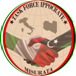 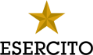 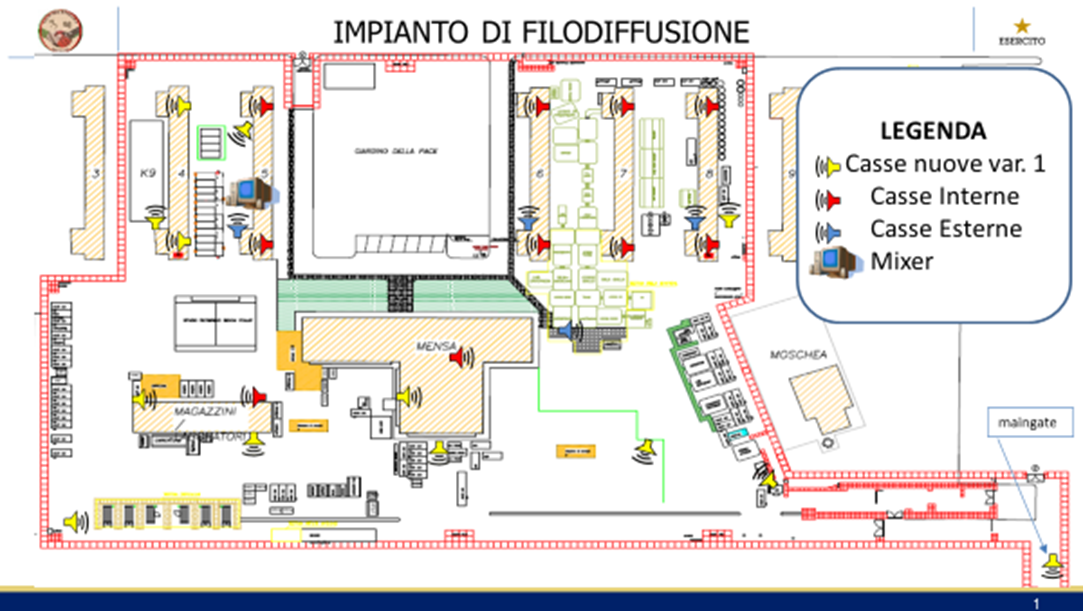 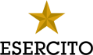 PROTECTED CONTAINERISED UNIT (PCU)
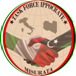 CAPACITA’ DI RICOVERO 
165 PAX BUNKER + 50 PAX PCU
TOT. 215 PAX
40 Pax
1
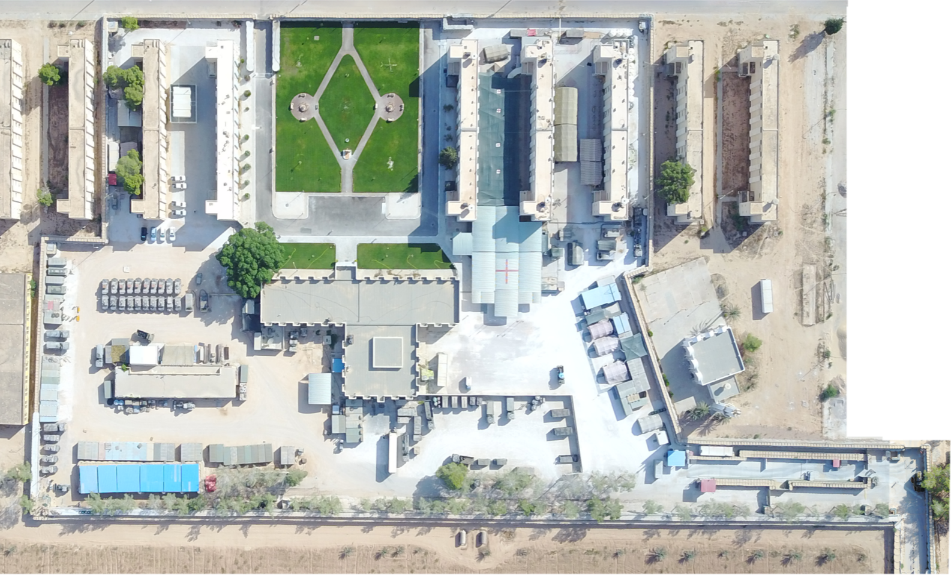 Bunker
AS
AS
AS
T-WALL
PALESTRA
ALLOGGI – PAL. 8
ALLOGGI – PAL. 5
ALLOGGI – PAL. 6
ALLOGGI – PAL. 7
TOC
ROLE 1
AS
AS
90 Pax
AS
PR
A6
35 Pax
BEACH 
VOLLEY
PCU «C»
MENSA
PR
4B
PCU «D»
Bunker
4A
OFFICINA
Bunker
AG
3
Bunker
CORRIDOIO
MG
CSI
25 Pax
25 Pax
LEGENDA:        ALTANA NON PRESIDIATA		BUNKER		        ALPHA GATE	PUNTO DI RACCOLTA		PROTECTED CONTAINER UNIT	
						      	AREA SICURA C/O VANO SCALA 		CENTRALE DI CONTROLLO	        MAIN GATE	PIANO TERRA PALAZZINE	                               SICUREZZA DELLE INSTALLAZIONI
Bunker
AG
PR
PCU
MG
AS
CSI
MISURE DI FP PRESENTI IN BASE
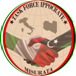 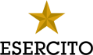 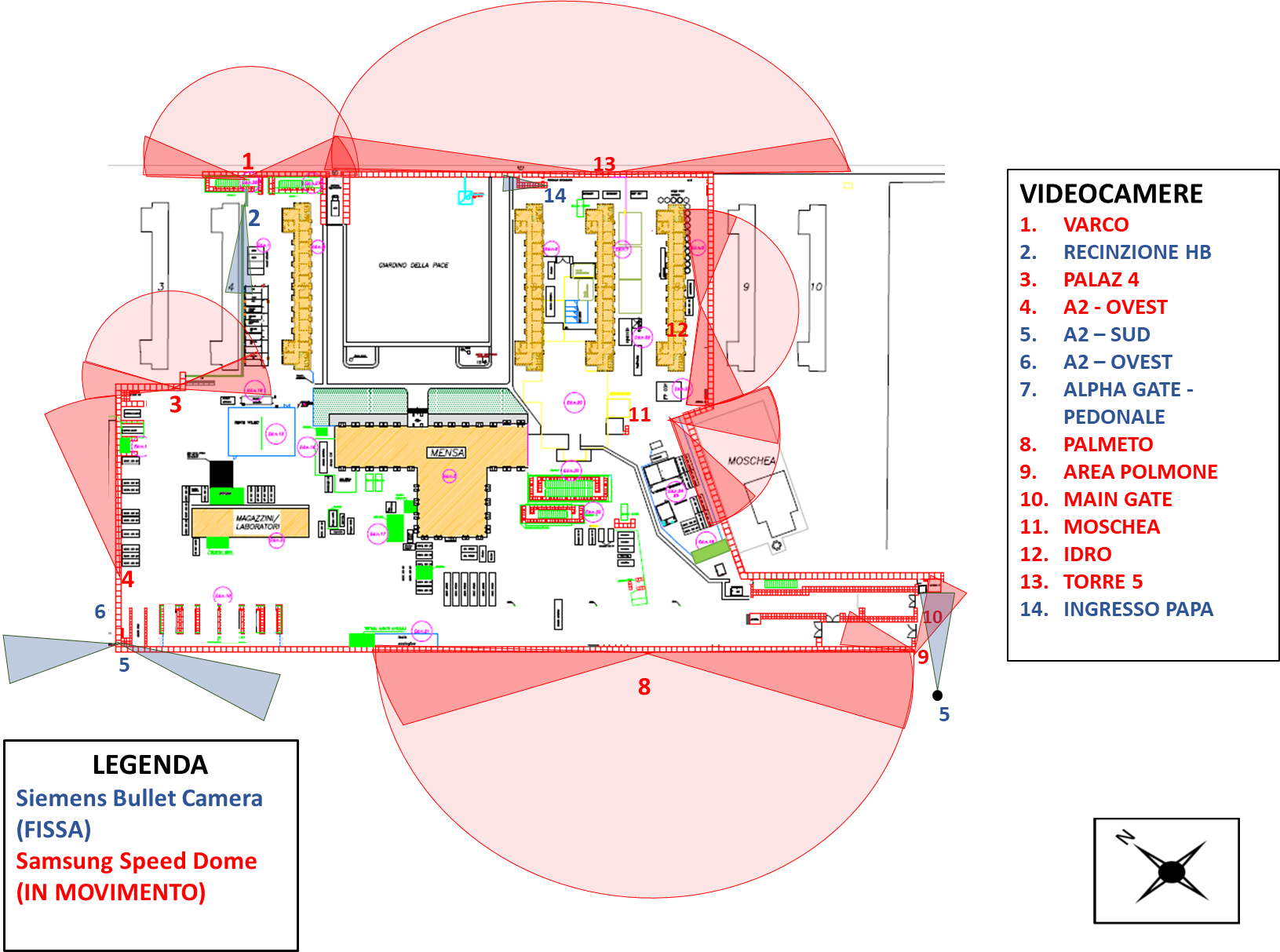 PROTECTED CONTAINERISED UNIT (PCU)
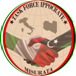 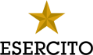 GENERALITA’
BLINDATURA : LASTRA DI ACCIAIO DA 6mm;  

PROTEZIONE BALISTICA :
CALIBRO 7,62x51 mm ; 
CARICA 1,5kg TNT;

PESO PCU: 10.500 Kg;

EURO: 110.000 cad;

AUTONOMIA :  VIVERI E GASOLIO PER 4 gg;

CAPIENZA : 25 PAX;

KIT RETROFIT :  PER OTTIMIZZARE  L’ESPULSIONE  DEI FUMI  PROVENIENTI DA G.E.

LE PARETI OFFRONO UNA RESISTENZA ALLE FIAMME LIBERE PER UN TEMPO MAX DI 120 MINUTI;

SUPPORTA N.1 ANTENNA  PER RADIO SATELLITARE THURAYA (RADIO NON IN DOTAZIONE).
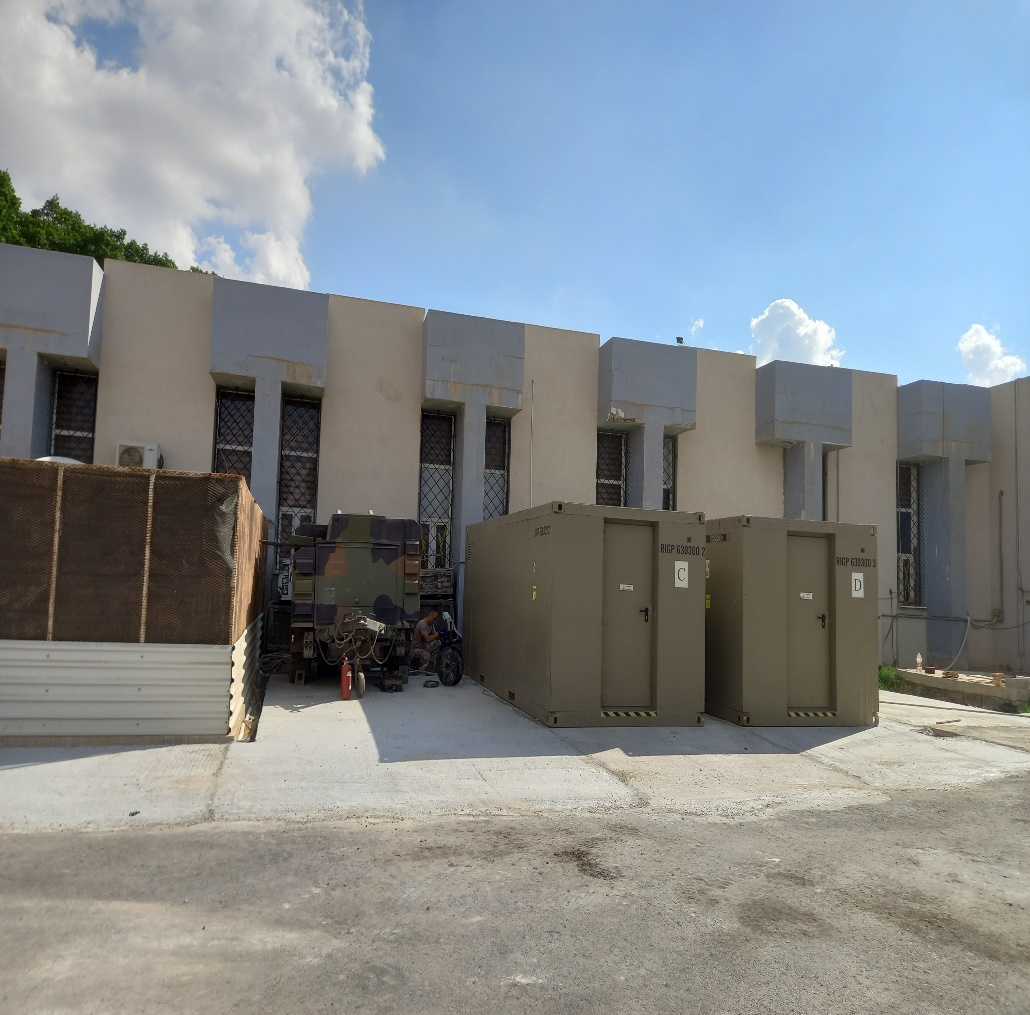 PROTECTED CONTAINERISED UNIT (PCU)
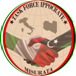 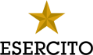 GENERALITA’
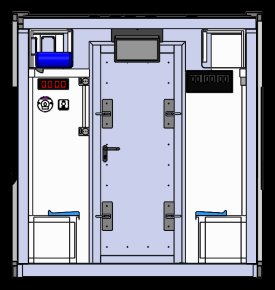 ACCESSO AI PCU 

IN CASO DI ALLARME L’ ACCESSO AL PCU AVVIENE TRAMITE IL SOLO PORTELLONE ANTERIORE; 

IL PORTELLONE ANTERIORE E’ PROVVISTO DI 4 CHIUSURE A CHIAVISTELLO PER GARANTIRE, UNA VOLTA ALL’ INTERNO, UNA CHIUSURA ERMETICA (NON SI NECESSITA DI ALCUNA CHIAVE PER SERRATURA);

I PORTELLONI POSTERIORI SONO DEDICATI ESCLUSIVAMENTE AI VANI TECNICI E NON COMUNICANO CON L’ INTERNO DEL PCU;

L’ INGRESSO AI PCU DURANTE LE NORMALI ATTIVITA’ E’ CONSENTITO SOLTANTO AL PERSONALE AUTORIZZATO E AI MANUTENTORI DELLA TF-I (VDS SOP 314 “PROCEDURE DA ADOTTARE IN CASO DI ALLARME INTRUSIONE”;)
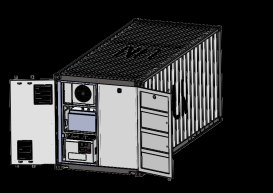 PROTECTED CONTAINERISED UNIT (PCU)
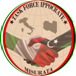 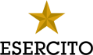 PULSANTE BLOCCO PORTE POSTERIORI

PIGIANDO QUESTO PULSANTE SI BLOCCANO/SBLOCCANO I PORTELLONI POSTERIORI DEL VANO TECNICO;

AD ESIGENZA TERMINATA NON CERCARE DI APRIRE I PORTELLONI POSTERIORI SENZA AVER PRIMA AGITO SUL PULSANTE SBLOCCO PORTE. IL RISCHIO E’ QUELLO DI DEFORMARE I VINCOLI  BLOCCANDO PERMANENTEMENTE I PORTELLONI.

PULSANTE ALLARME GENERICO

PIGIARE PER ATTIVARE L’ ALLARME SONORO;

SBLOCCARE RUOTANDO IN SENSO ANTIORARIO.
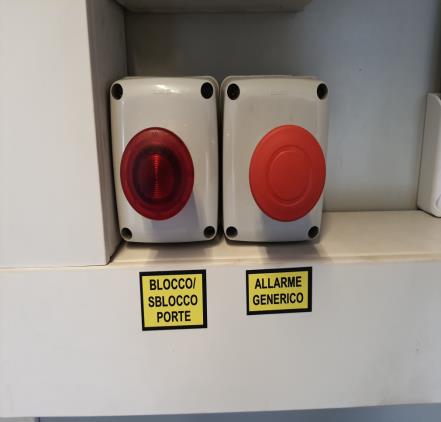 PROTECTED CONTAINERISED UNIT (PCU)
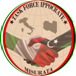 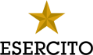 GENERALITA’
ALL’ INTERNO DI OGNI PCU SONO PRESENTI:

N. 2 FILE DI PANCHE CON SOTTO VANO AL CUI INTERNO SONO STOCCATE LE DOS DI :

ACQUA;
RAZIONI K;

N.1 PLICO CONTENENTE :

ELENCO PERSONALE PRESENTE IN BASE;
INDICAZIONI PER L’ UTILIZZO DEI PCU IN CASO DI EMERGENZA; 
TABELLA MANUTENZIONI MESE CORRENTE;
TELECOMANDO CRONOMETRO E RELATIVO MANUALE.
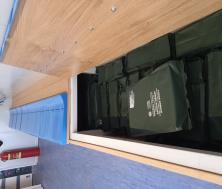 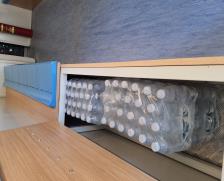 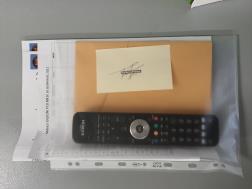 PROTECTED CONTAINERISED UNIT (PCU)
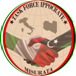 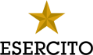 ALL’ INTERNO DI OGNI PCU  E’ PREDISPOSTO :

N.1 SISTEMA FILTRAGGIO ARIA CBRN ‘CASTELLEX’;
N.1 RILEVATORE DI ANIDRIDE CARBONICA (CO2 );
N.1 RILEVATORE DI MONOSSIDO DI CARBONIO (CO);
N.1 GRUPPO CONTINUITA’ - UPS DA 3000W
N.1 ATS- AUTOMATIC  TRANSFER SWITCH
N.1 SISTEMA TELECAMERE X4;
N.1 OROLOGIO DIGITALE, N.2 PRESE USB DA 5V;
N.1 CRONOMETRO DIGITALE CON MANUALE E TELECOMANDO;
N.1 WC PORTATILE CON FLACONE TRATTAMENTO LIQUAMI;
N.2 ESTINTORI;
N.1 CISTERNA RACCOLTA LIQUAMI SOTTO PAVIMENTAZIONE;
N.1 CLIMATIZZATORE/POMPA DI CALORE DA 18.000 BTU/h;
N.1 GENERATORE ELETTRICO HYUNDAI CON SERBATOIO DA 150 Lt PER 96 ORE DI AUTONOMIA;
N.1 TELEFONO LINEA SOTRIN CON RELATIVI NUMERI UTILI AFFISI IN PARETE.
N.1 CASSETTINA PRIMO SOCCORSO
N.1 QUADRO ELETTRICO E 4 PRESE SCHUKO
N.12 SACCO A PELO RIPOSTI SU VANO SUPERIORE
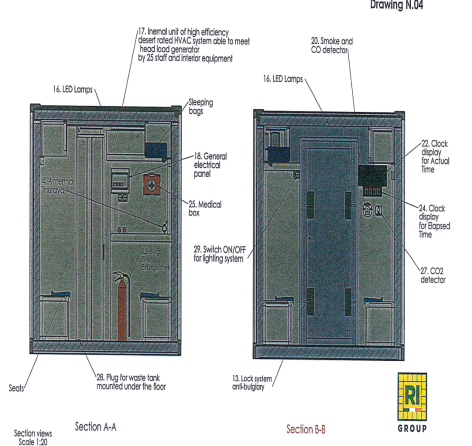 PROTECTED CONTAINERISED UNIT (PCU)
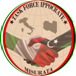 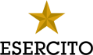 CARATTERISTICHE APPARATI
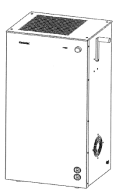 APPARATO PER FILTRAGGIO ARIA CASTELLEX  : 

VENTILAZIONE NORMALE: SELEZIONARE   INTERRUTTORE DEL CASTELLEX SU 2 (DAILY VENTILATION) – LA LUCE CAMBIERÀ DA ROSSO IN BLUE;
 
VENTILAZIONE NBC: SELEZIONARE INTERRUTTORE DEL CASTELLEX SU 3 (NBC AIR INFILTRATION) – LA LUCE CAMBIERÀ DA BLUE IN VERDE;

 
SPEGNIMENTO: SELEZIONARE INTERRUTTORE DEL CASTELLEX SU 1 (STANDBY) – LA LUCE CAMBIERÀ DA VERDE/BLUE IN ROSSO.
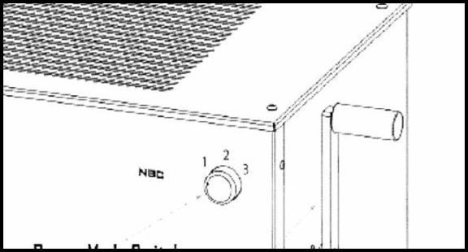 PROTECTED CONTAINERISED UNIT (PCU)
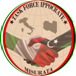 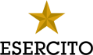 CARATTERISTICHE APPARATI
SISTEMA TELECAMERE X4
QUADRO ELETTRICO
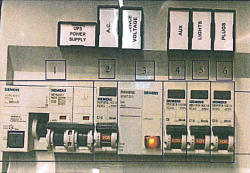 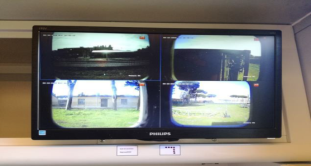 PSW DI DEFAULT
ATTIVAZIONE SISTEMA TELECAMERE GIÀ PREDISPOSTO PER IL FUNZIONAMENTO:
STEP 1: ACCENDERE IL SISTEMA (IL LED   DIVENTERÀ DA RED A BLUE) ED IMMETTERE LA PASSWORD 2 VOLTE; 
STEP 2: ATTIVARE IP DELLE CAMERE IMMETTENDO LA PASSWORD; 
STEP 3: PIGIARE OK. 
Password di default: RIPORTATA SU ETICHETTA IN OGNI PCU.
QUADRO ELETTRICO PRINCIPALE PER LA GESTIONE DELLE UTENZE E CONNESSO ALL’ UPS.
PROTECTED CONTAINERISED UNIT (PCU)
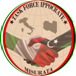 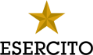 CARATTERISTICHE APPARATI
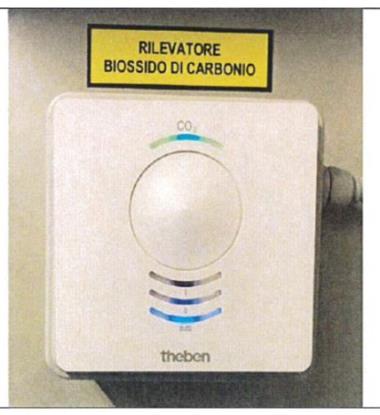 RILEVATORE DI BIOSSIDO DI
CARBONIO/ANIDRIDE CARBONICA (CO2 )
FUNZIONAMENTO DEL RILEVATORE DI BIOSSIDO DI CARBONIO (CO2):

NORMALMENTE CONFIGURATO IN AUTO. QUANDO L’INDICATORE SEGNALA: 
•GREEN: LIVELLO CO2 BASSO; 
•YELLOW: LIVELLO CO2 MEDIO; 
•RED: LIVELLO CO2 ALTO.
PROTECTED CONTAINERISED UNIT (PCU)
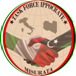 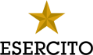 CARATTERISTICHE APPARATI
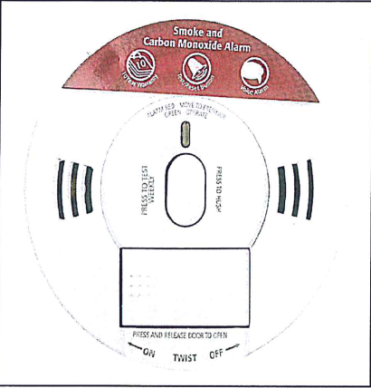 RILEVATORE DI MONOSSIDO DI CARBONIO (CO)/ANTINCENDIO.
FUNZIONAMENTO DEL RILEVATORE DI MONOSSIDO DI CARBONIO (CO):

NORMALMENTE GIA’ PREDISPOSTO PER L’USO E CONTIENE UNA BATTERIA DA 9V.
 
VERIFICA: PIGIARE IL PULSANTE TEST.

IN CASO DI LIVELLI ELEVATI SI ATTIVERÀ L’ALLARME SONORO.
PROTECTED CONTAINERISED UNIT (PCU)
PROCEDURE IN CASO DI ALLARME
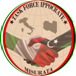 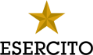 DURANTE L’ OCCUPAZIONE DEI PCU IL PIU’ ALTO IN GRADO :

SI ASSICURA CHE IL PORTELLONE D’INGRESSO SIA CHIUSO PER MEZZO DEI CHIAVISTELLI;

COORDINA  EVENTUALI OPERAZIONI DI «PRIMO SOCCORSO» UTILIZZANDO IL KIT MEDICO STOCCATO NEL VANO SOTTO-SEDILE O LA CASSETTA MEDICAZIONI AFFISSA ALLA PARETE;

TRAMITE APPARATO TELELFONICO SOTRIN COMUNICA ALLA SALA SITUAZIONE I NOMINATIVI DEGLI OCCUPANTI (LISTA PLICO) E LE NOVITA’ (OGNI 30’);

SI ASSICURA CHE TUTTI I DISPOSITIVI DI PROTEZIONE IN DOTAZIONE AL PCU ENTRINO IN FUNZIONE UTILIZZANDO ALL’ OCCORENZA LE NOTE DI UTILIZZO PRESENTI ALL’ INTERNO DEL PLICO IN DOTAZIONE;

AVVIA IL TEMPORIZZATORE (CRONOMETRO DIGITALE);

DISTRIBUISCE E RAZIONA I VIVERI DURANTE L’ OCCUPAZIONE DEL PCU.
CENNI SULLA MANUTENZIONE
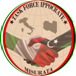 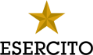 CONTROLLI MANUTENTIVI:

MENSILMENTE VENGONO SVOLTI DEI CONTROLLI ATTI AD ACCERTARE L’ EFFICIENZA DEI DISPOSITIVI ALLOCATI ALL’ INTERNO DEI PCU;

IL PERSONALE MANUTENTORE TRAMITE CHECK-LIST VERIFICA E AGGIORNA LO STATO DELLE MANUTENZIONI ORDINARIE;

IN CASO DI MANUTENZIONE STRAORDINARIA SARA’ NECESSARIO RICHIEDERE PREVENTIVAMENTE UNA SAC DAL C.DO GENIO.
PROTEZIONE DEI PCU
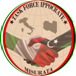 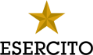 PRE-DETONATION LAYER
HESCO-BASTION MIL 10
BUSSOLA PCU
HESCO-BASTION MIL 3
MISURE DI FP PRESENTI IN BASE
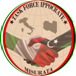 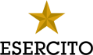 DOMANDE?